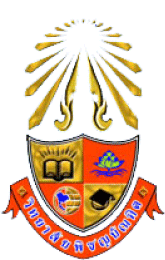 Visual Studio 2008
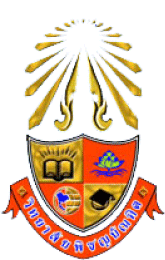 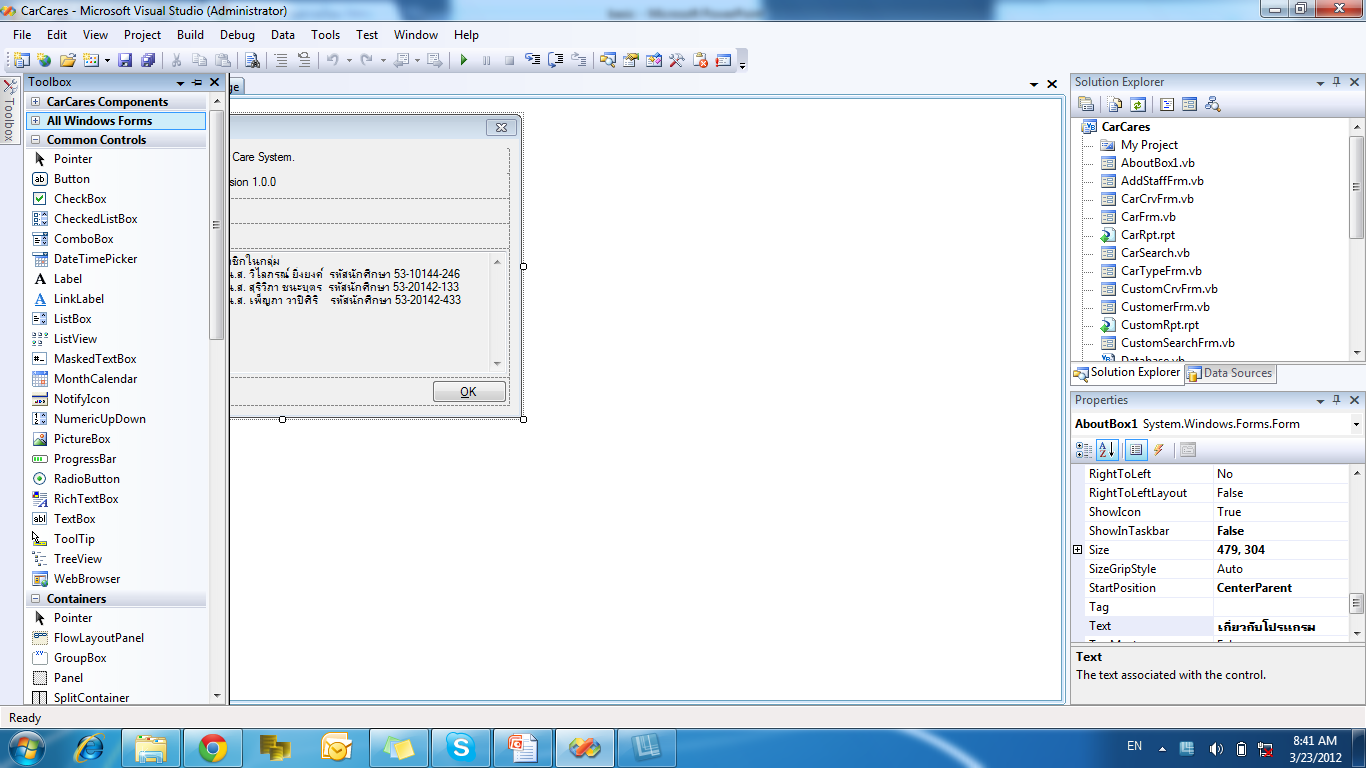 Solution Explorer
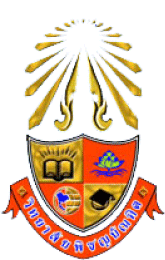 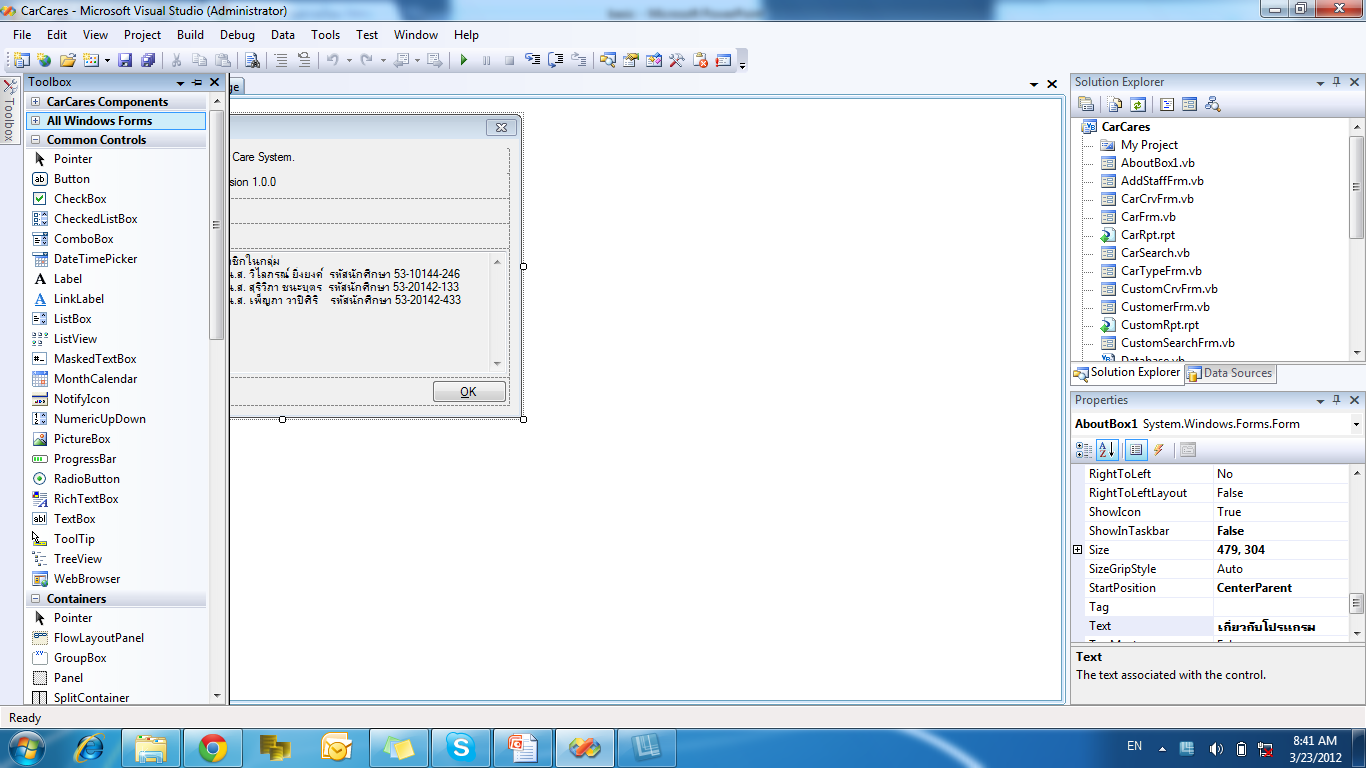 Properties Window
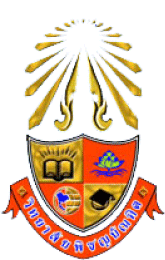 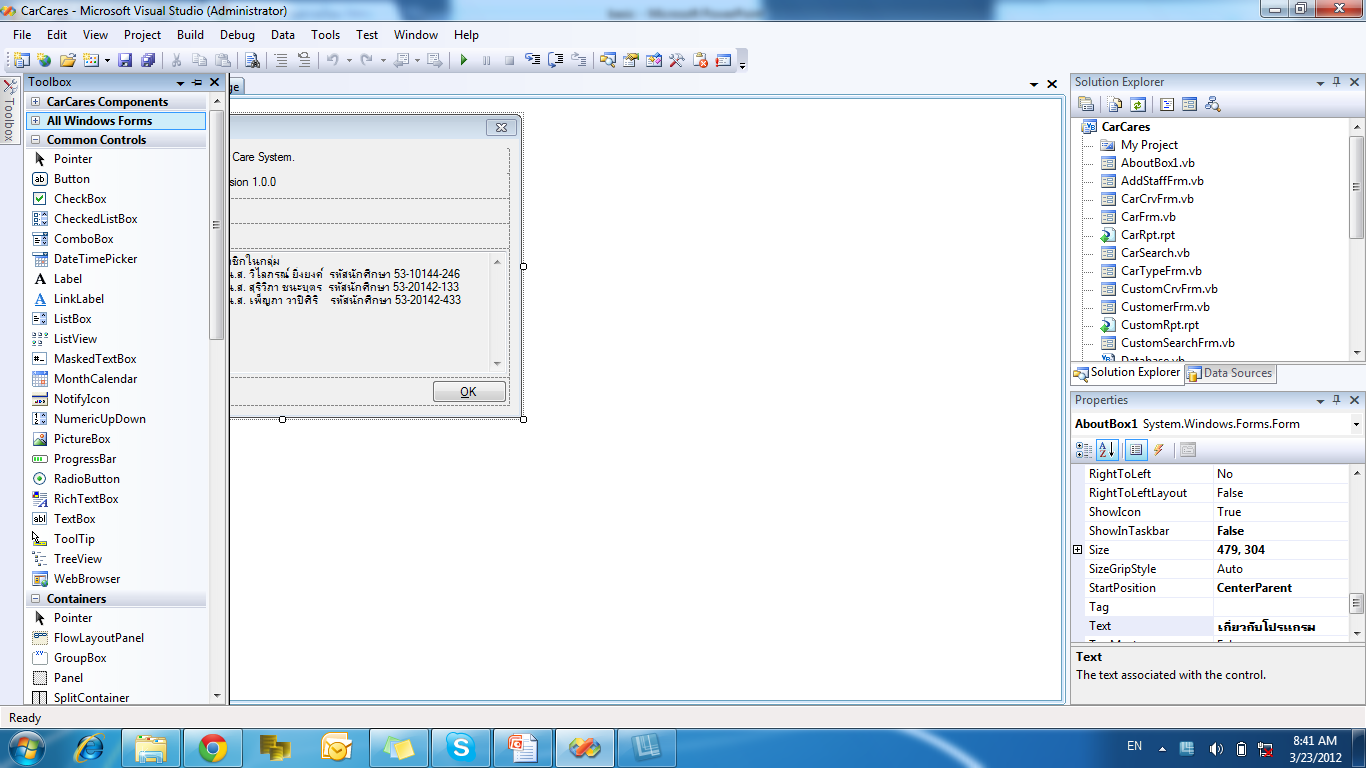 Tool Box
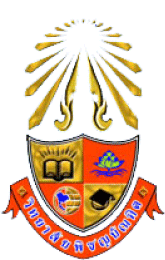 Form
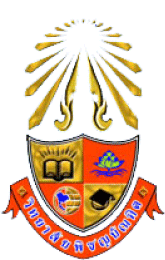 Control
&
Properties
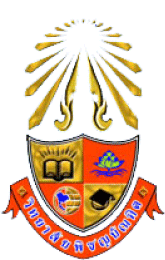 Coding
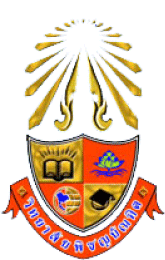 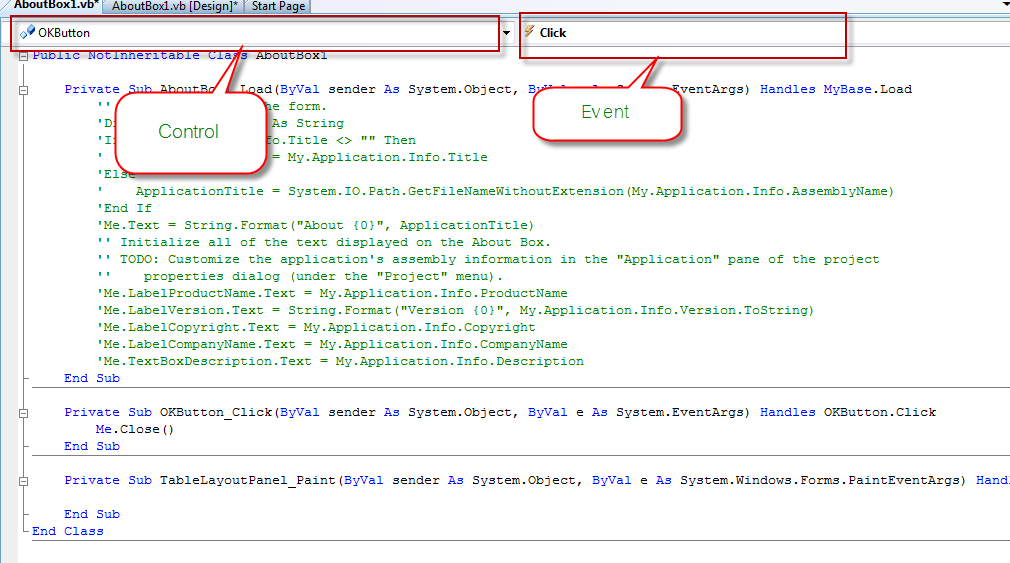 โปรแกรมกับ
Control
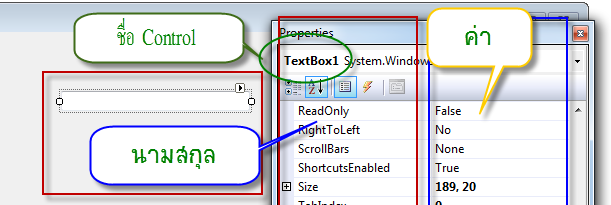 ชื่อ Control.นามสกุล=ค่า
Visual Basic .NET 2008  (การเขียน Code)
การเขียนโปรแกรมเพื่อควบคุม Properties ของ Control
รูปแบบคำสั่ง
ค่าที่ต้องการ
=
ชื่อ Properties
ชื่อ Control
.(จุด)
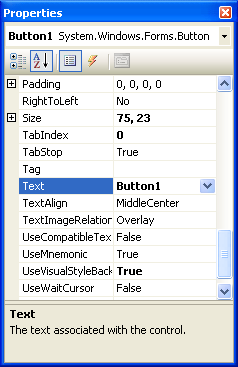 Create by . Suwitchan Kaewsuwan
Visual Basic .NET 2008  (การเขียน Code)
การเขียนโปรแกรมเพื่อควบคุม Properties ของ Control
ตัวอย่าง หากต้องการเปลี่ยนข้อความบนปุ่ม ทำได้โดย
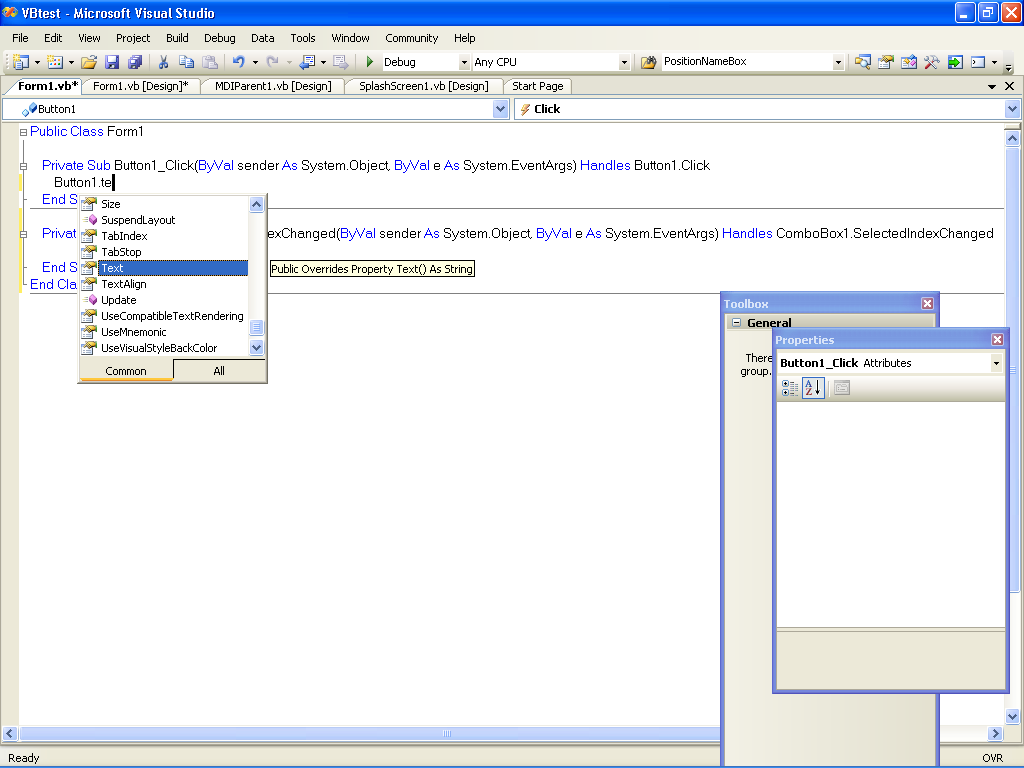 Button1.Text=“ทดสอบ”
Create by . Suwitchan Kaewsuwan
Msgbox “ข้อความ”
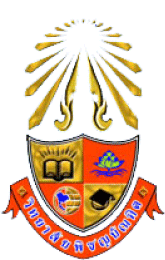 Variable (ตัวแปร)
Visual Basic .NET 2008  (ตัวแปร : Variable)
ตัวแปร (Variable) คือ ?
คือ ชื่อที่ใช้อ้างอิงสำหรับเก็บข้อมูลที่เกิดจากการเขียนโปรแกรมของเรา
โดยชื่อนี้ต้องมีชนิดกำกับด้วยเสมอ สามารถแบ่งได้ดังนี้
Create by . Suwitchan Kaewsuwan
Visual Basic .NET 2008  (ตัวแปร : Variable)
ตัวอักษร
ใช้เก็บข้อมูลที่เป็นตัวอักษร อักขระ สัญลักษณ์พิเศษ
ตัวเลข (เลขจำนวนเต็ม และ เลขทศนิยม)
ใช้เก็บข้อมูลที่เป็นตัวเลข
ตรรกะ
ใช้เก็บข้อมูลที่เป็นค่าความจริง (จริง , เท็จ)
Create by . Suwitchan Kaewsuwan
Visual Basic .NET 2008  (ตัวแปร : Variable)
วันที่และเวลา
ใช้เก็บข้อมูลที่เป็นวันที่และเวลา
Create by . Suwitchan Kaewsuwan
Visual Basic .NET 2008  (ตัวแปร : Variable)
รูปแบบการประกาศตัวแปร
As
ชนิดของตัวแปร
Dim
ชื่อตัวแปร
Create by . Suwitchan Kaewsuwan
Visual Basic .NET 2008  (ตัวแปร : Variable)
กฎการตั้งชื่อตัวแปร
ไม่ขึ้นต้นด้วยตัวเลข
ไม่มีอักขระพิเศษปนอยู่ เช่น #, %, ^, & …
ไม่มีช่องว่าง
ไม่ซ้ำกับคำเฉพาะของโปรแกรม (ตัวอักษรสีฟ้าในโปรแกรม)
ต้องเป็นภาษาอังกฤษ
ตัวอักษรเล็กหรือใหญ่ก็ได้
หมายเหตุ ใน VB ตัวอักษรตัวเล็กตัวใหญ่ ถือว่าเป็นตัวเดียวกัน
Create by . Suwitchan Kaewsuwan
Visual Basic .NET 2008  (ตัวแปร : Variable)
ตัวอย่างตั้งชื่อตัวแปร
Xdata
1Student
Student   Class
Test1
Santapol$College
Create by . Suwitchan Kaewsuwan
Visual Basic .NET 2008  (ตัวแปร : Variable)
ตัวอย่างการประกาศตัวแปร
Dim
student
As
String
student
Create by . Suwitchan Kaewsuwan
Visual Basic .NET 2008  (ตัวแปร : Variable)
ตัวอย่างการประกาศตัวแปร
Dim
student
As
String
Student = “Pitchaya”
student
Pitchaya
Create by . Suwitchan Kaewsuwan
Visual Basic .NET 2008  (ตัวแปร : Variable)
ตัวอย่างการประกาศตัวแปร
Dim
wide
As
String
wide
Create by . Suwitchan Kaewsuwan
Visual Basic .NET 2010  (ตัวแปร : Variable)
ตัวอย่างการประกาศตัวแปร
Dim
wide
As
integer
wide = 30
wide
30
Create by . Suwitchan Kaewsuwan
Visual Basic .NET 2008  (ตัวแปร : Variable)
ขอบเขตตัวแปร
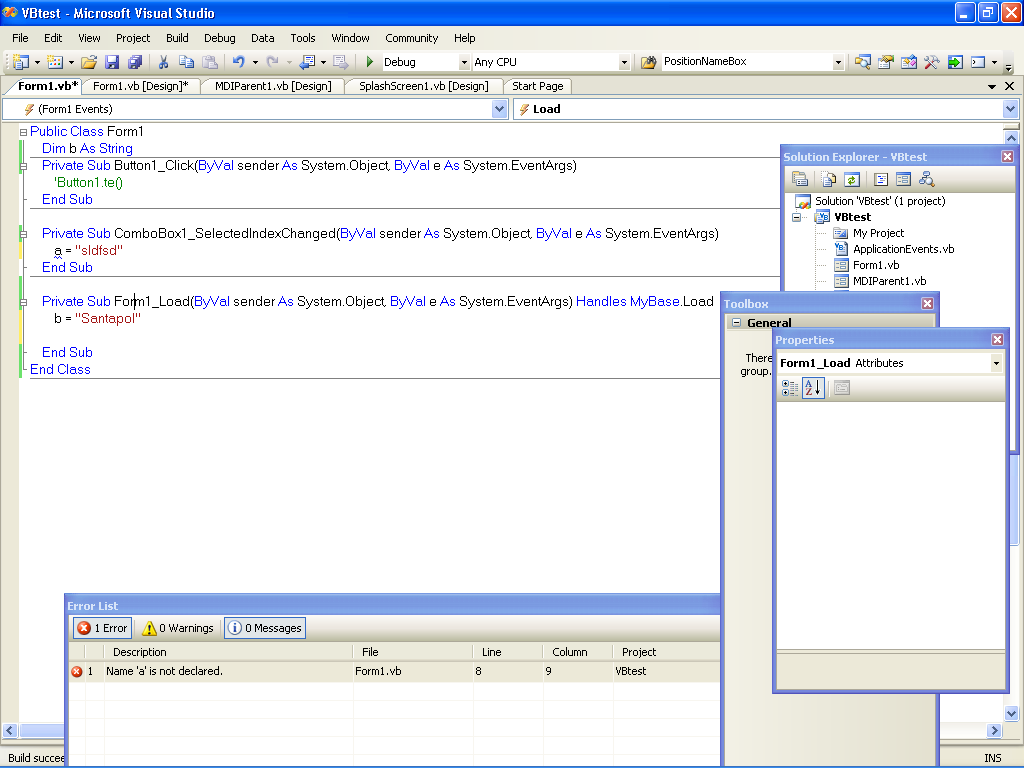 Global 
(ใช้ได้ทั่วทั้ง Form)
Create by . Suwitchan Kaewsuwan
Visual Basic .NET 2008  (ตัวแปร : Variable)
ขอบเขตตัวแปร
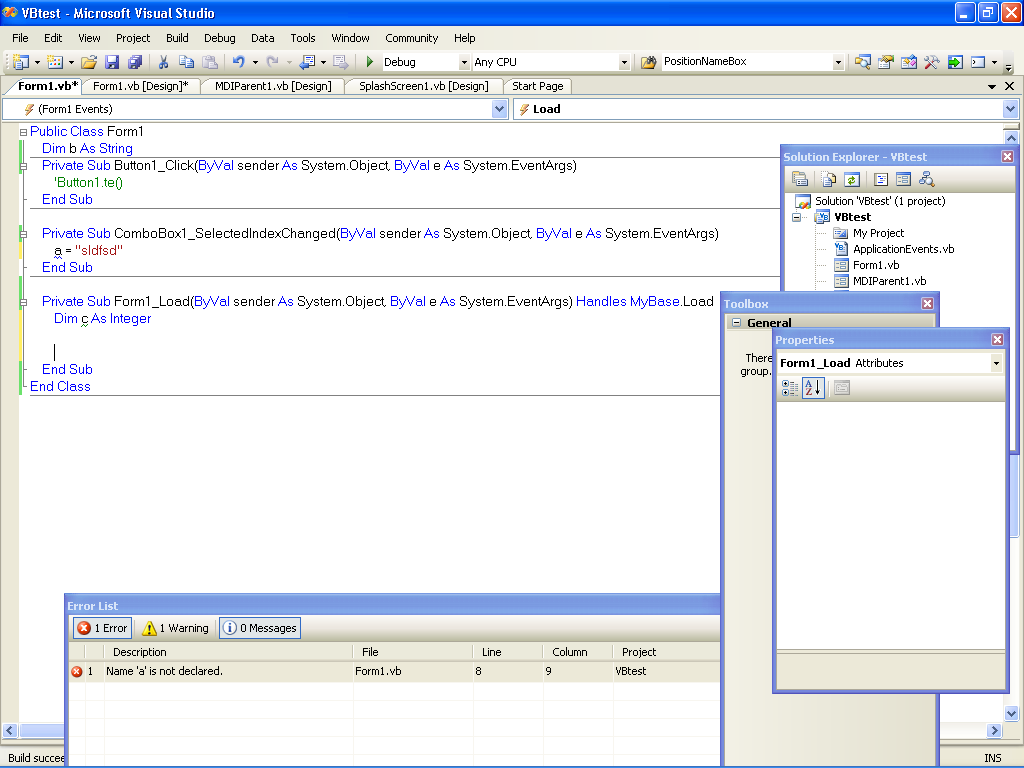 2. Local 
(ใช้ได้เฉพาะใน Event นั้น ๆ )
Create by . Suwitchan Kaewsuwan